ОСНОВНЫЕ ПОЛОЖЕНИЯ КОНЦЕПЦИИ РАЗРАБОТКИ ФГОС 4
Ребрин Олег Иринархович – руководитель рабочей группы по модернизации высшего образования при Департаменте государственной политики в сфере высшего образования Министерства образования и науки Российской Федерации, 
директор Высшей инженерной школы УрФУ
1
25.09.2014
Преемственность поколений:
Компетентностный подход; 
Рамочный характера стандарта; 
Расширение свободы действий образовательной организации; 
Учет требований рынка труда.
новые задачи
Расширение возможностей создания междисциплинарных образовательных программ;
Сокращение количества стандартов;
Оптимизация, унификация и уровневая преемственность заданных стандартом результатов освоения образовательных программ;
Взаимосвязь  результатов обучения с требованиями профессиональных стандартов.
При сохранении государственного регулирования в отношении требований к структуре, условиям реализации и результатам освоения образовательных программ.
Отличительные особенности ФГОС 4
ФГОС 3
Стандарты разработаны для направлений подготовки.
Общее число стандартов без учета стандартов подготовки кадров высшей квалификации 691.
ФГОС 4
Стандарты будут разработаны для укрупненных групп профессий, направлений и специальностей (далее укрупненные группы).
Разрабатываются  «линейки» стандартов  для всех уровней образования каждой укрупненной группы.
Общее число «линеек» стандартов 57 .
Отличительные особенности ФГОС 4
ФГОС 4
Единые универсальные компетенции  заданы для образовательного уровня.
Общепрофессиональные компетенции заданы  для каждой укрупненной группы.
При разработке программы организация вправе дополнить набор универсальных и  общепрофессиональных компетенций выпускников программ.
ФГОС 3 
Общекультурные компетенции заданы для каждого направления   ( в ФГОС 3+ в 80 % случаев для всего образовательного уровня).
Общепрофессиональные компетенции заданы для каждого направления .
Отличительные особенности ФГОС 4
ФГОС 3 
Профессиональные компетенции заданы для каждого направления подготовки.
ФГОС 4
Профессиональные компетенции будут формулироваться разработчиками образовательной программы с учетом положений профессиональных стандартов (обобщенные трудовые функции, трудовые функции, трудовые действия) и других требований работодателей и объединений работодателей.
Отличительные особенности ФГОС 4
ФГОС 3
В стандарте перечислены объекты и задачи профессиональной деятельности по каждому возможному виду профессиональной деятельности для каждого направления подготовки.
ФГОС 4
Область, объекты, виды и задачи профессиональной деятельности выпускников
формулируются разработчиками образовательных программ на основе профессиональных стандартов и примерных образовательных программ.
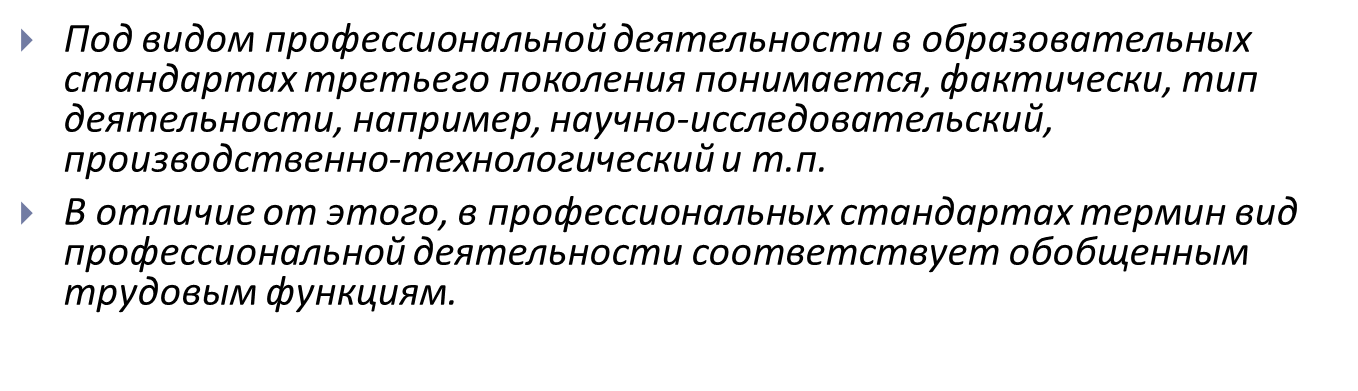 Учет требований профессиональных стандартов при разработке образовательных программ
Отличительные особенности ФГОС 4
ФГОС 3+ 
Разделение программ на прикладной и академический тип связано с выбором основного вида профессиональной деятельности.
ФГОС 4 
Виды и задачи профессиональной деятельности определяют тип образовательной программы, ее практико-ориентированный (прикладной) или академический характер. 
Эта характеристика определяется разработчиком образовательной программы на основе профессиональных стандартов и примерных образовательных программ.
Отличительные особенности ФГОС 4
ФГОС 3
 Присваивается квалификация, отражающая уровень высшего образования «бакалавр», «магистр».
ФГОС 4
 Присваивается квалификация отражающая уровень высшего образования и укрупненную группу. Например,  «бакалавр химии», «магистр химии».
Отличительные особенности ФГОС 4
ФГОС 3
Для блоков программы приведены интервалы трудоемкости в зачетных единицах раздельно для программ прикладного и академического бакалавриата  (ФГОС 3+ ).
ФГОС 4
В стандарте приведены рамочные требования к структуре образовательной программы в формате «не менее…»(либо процентного соотношения) трудоемкостей отдельных блоков программы. 
Требования к условиям реализации на данном этапе разработки соответствуют включенным в ФГОС 3+, но являются обобщающими для укрупнённой группы.
ОСНОВНЫЕ РАЗДЕЛЫ МАКЕТА ФГОС 4
Область применения стандарта. 
В разделе указывается образовательный уровень и укрупненная группа направлений, к которым относится стандарт.
Концепция (основные цели). 
В разделе содержатся требования к краткому описанию целей и задач образовательной программы, особенностям ее реализации, условиям приема и т.п.
Требования к результатам освоения программ. 
Приводится обобщенный перечень универсальных и общепрофессиональных компетенций.
Требования к структуре программ. 
Требования к условиям реализации программ. 
Требования к обеспечению качества освоения программ. 
Раздел должен содержать требования к технологиям и инструментарию оценивания успешности достижения заданных результатов обучения, внутренним и внешним процедурам обеспечения качества образования.
Благодарю за  внимание!